Peak Flow Forecasts 
Methods and Evaluation



CBRFC Open House
 August 17, 2010
			

		                          Ashley Nielson
			           Hydrologist
Outline
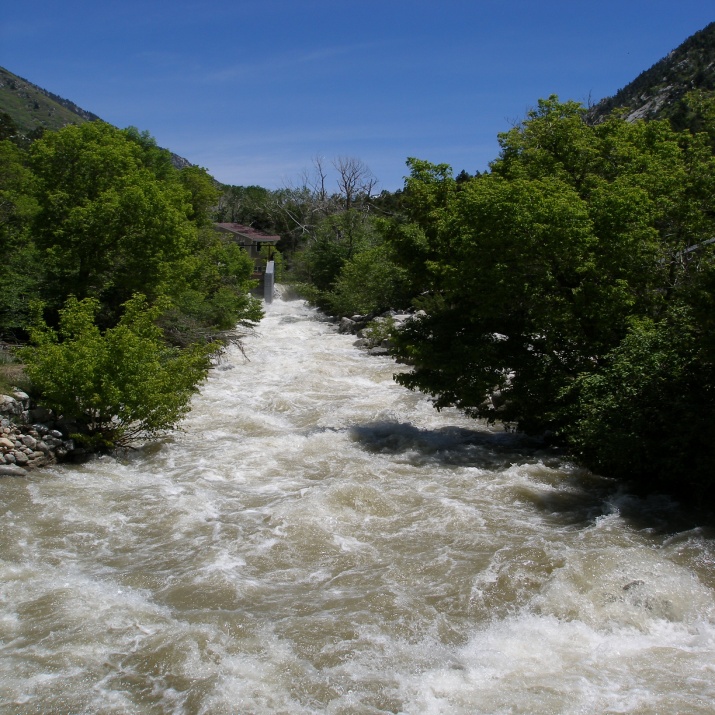 What is a peak flow forecast?

How do we make a peak flow forecast?

Forecast Evaluation

Summary

Questions/Discussion
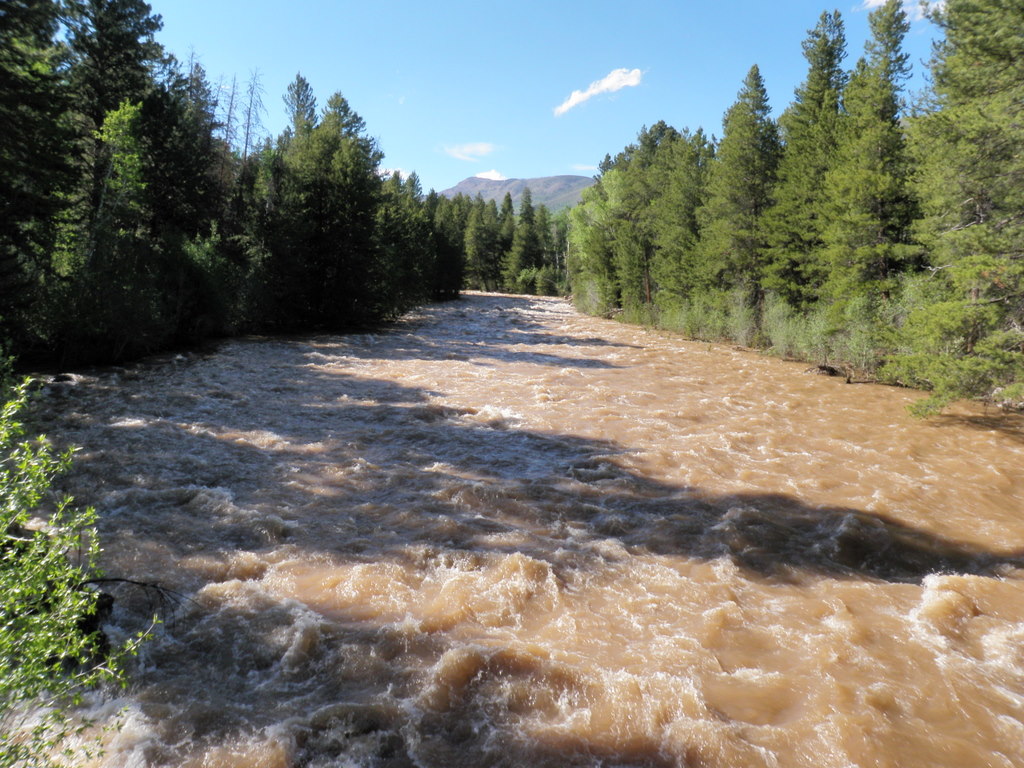 What is a Peak Flow Forecast?
Snowmelt Mean Daily Maximum Flow (April-July)  
Probabilistic Forecasts
	 Exceedence Probabilities -10%,25%,50%, 75%, 90% 
Issued (at least) monthly from March-June
60 points (could change)
Updated as needed
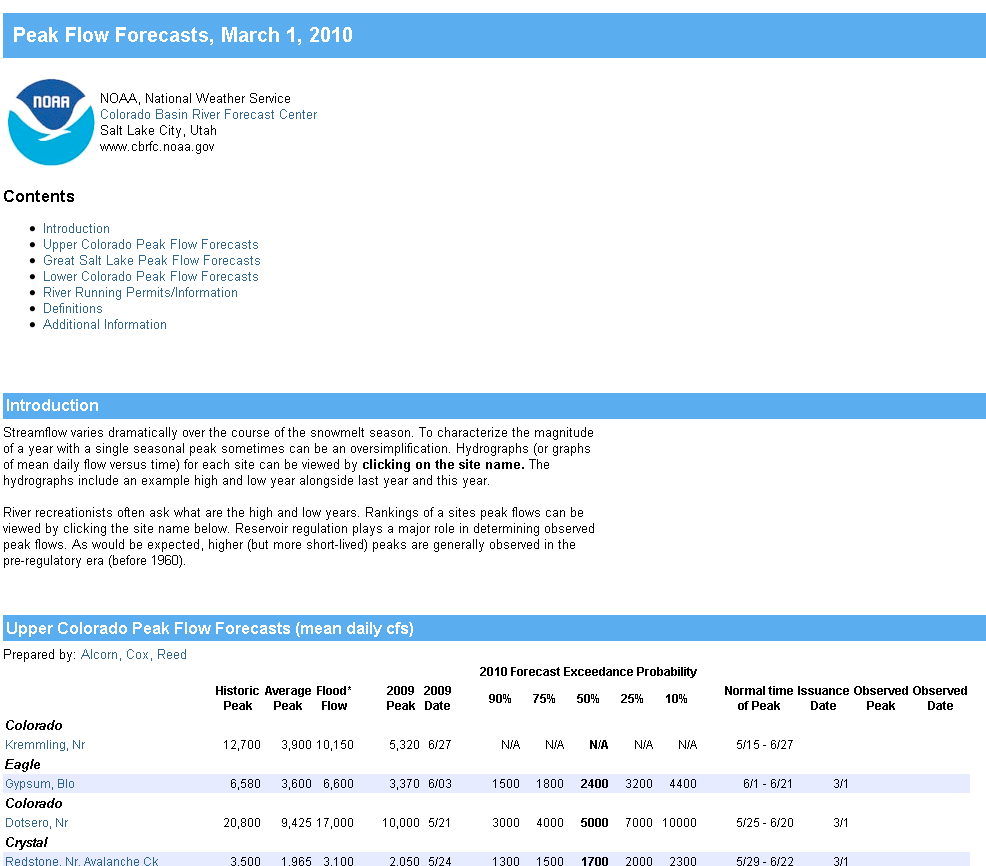 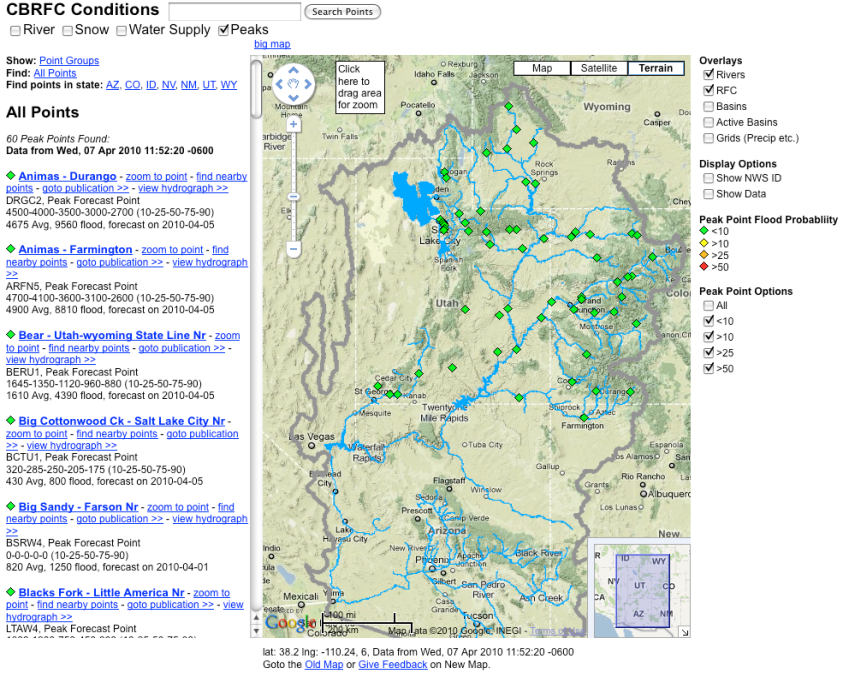 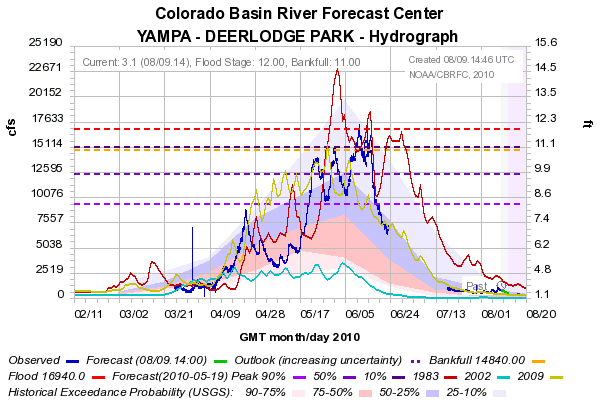 3
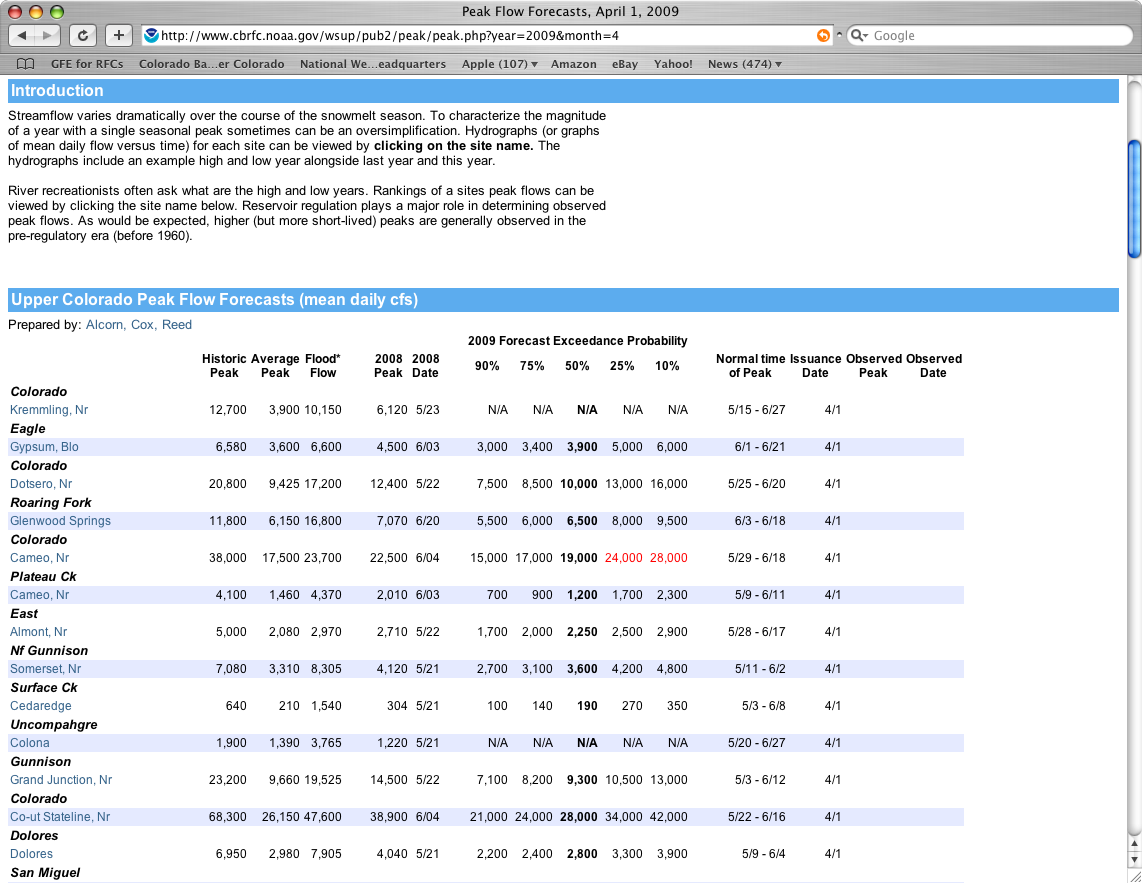 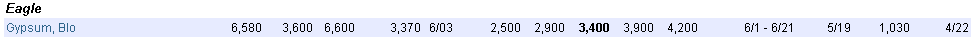 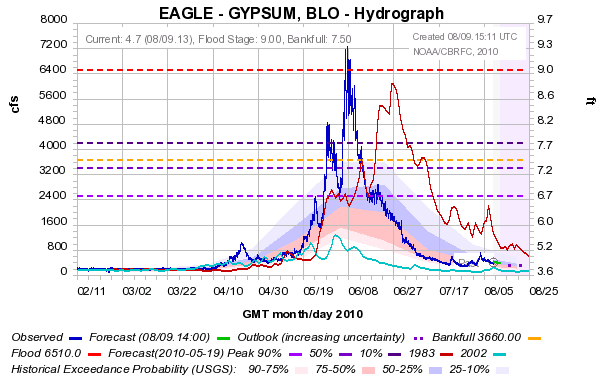 10%
50%
90%
How do we make a Peak Flow Forecast?
Main Variables:
	1.  Current Soil Moisture States
	2.  Snowpack Conditions
	3.  Current Base Flow 
	4.  Reservoir Regulation Plans
      5.  Future Precipitation Events
	6.  Future Temperature
Methods:
	
	1.  ESP
	      (Max mean daily flow April-July)

	2.  Regressions
               (Historical Peaks vs Historical Volumes)

	3.  Hybrid method of ESP + Regressions
Forecast Evaluation
Why peak flow forecast verification?
No previous verification information -Unlike water supply and event forecasts

  Large uncertainty in forecasts - Heavily dependent on weather conditions during the melt period

  Forecast process is difficult - Verification studies should help drive  decisions about changes to peak flow forecast program (e.g. When to start making forecasts? When to update?)

  Forecasting tools (ESP) – How are the current tools performing? How the skill/error change over the current and historical forecast period?  

  Prototype - Validate tools and proof of concept before widespread verification of peak flow sites
Verification Methods
Selected 8 sites- 4 unregulated, 4 regulated
Collected peak flow forecasts from March-May for 1997-2009
Constructed ESP reforecasts of peak flow 1997-2005
Calculated error of forecasts and reforecasts
Calculated skill of forecasts and reforecasts
Compared error/skill of forecasts and reforecasts
Verified exceedance probabilities and forecast spread
Limitations
	-Small sample size
	-No future QPF or temperature forecasts included in reforecasts 	(coming soon)
	-Reforecasts currently only available to 2005
	-Observed peaks may be rain enhanced
	-No archived documentation on forecast methodology
Little Snake nr Lily (LILC2)
FORECASTS (1997-2009)
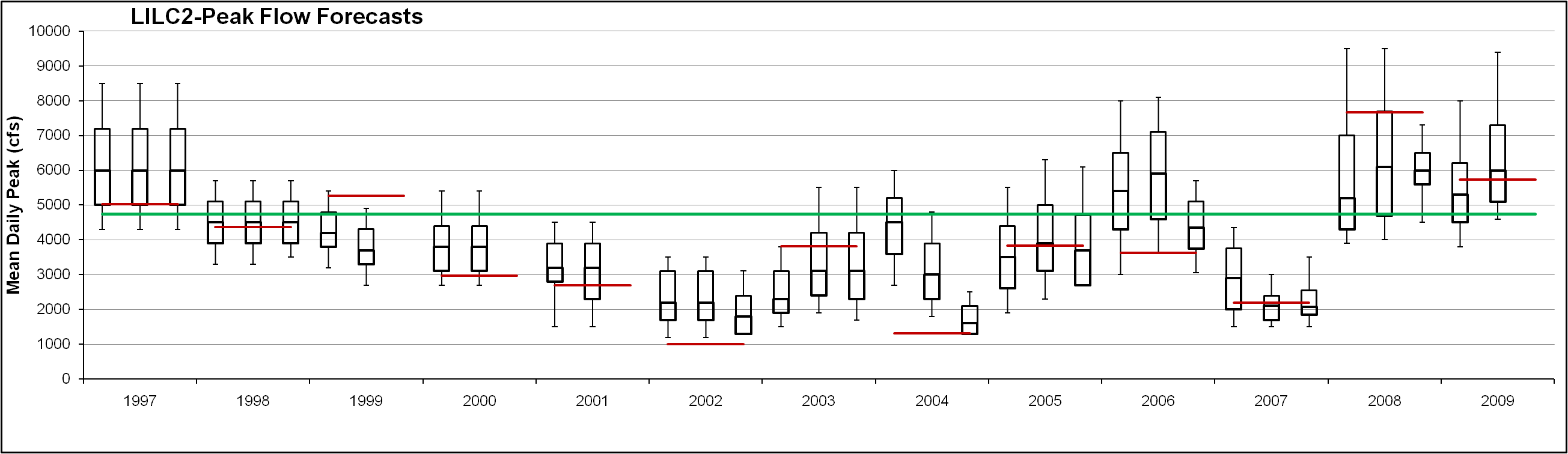 March r2=0.37, MAE=1161cfs
April    r2=0.62, MAE=913cfs
May     r2=0.82, MAE=572cfs
10 %
25%
50 %
75 %
90 %
Little Snake nr Lily (LILC2)
FORECASTS (1997-2009)
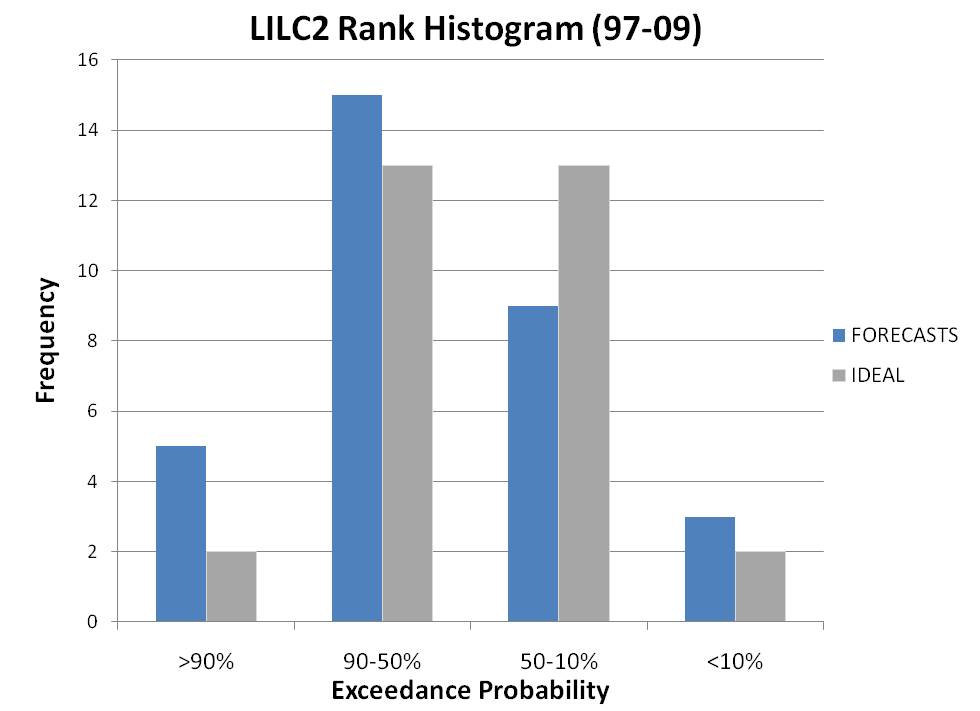 * Includes first of month forecasts from March, April, and May*
Little Snake nr Lily (LILC2)
ESP REFORECASTS (1997-2005)
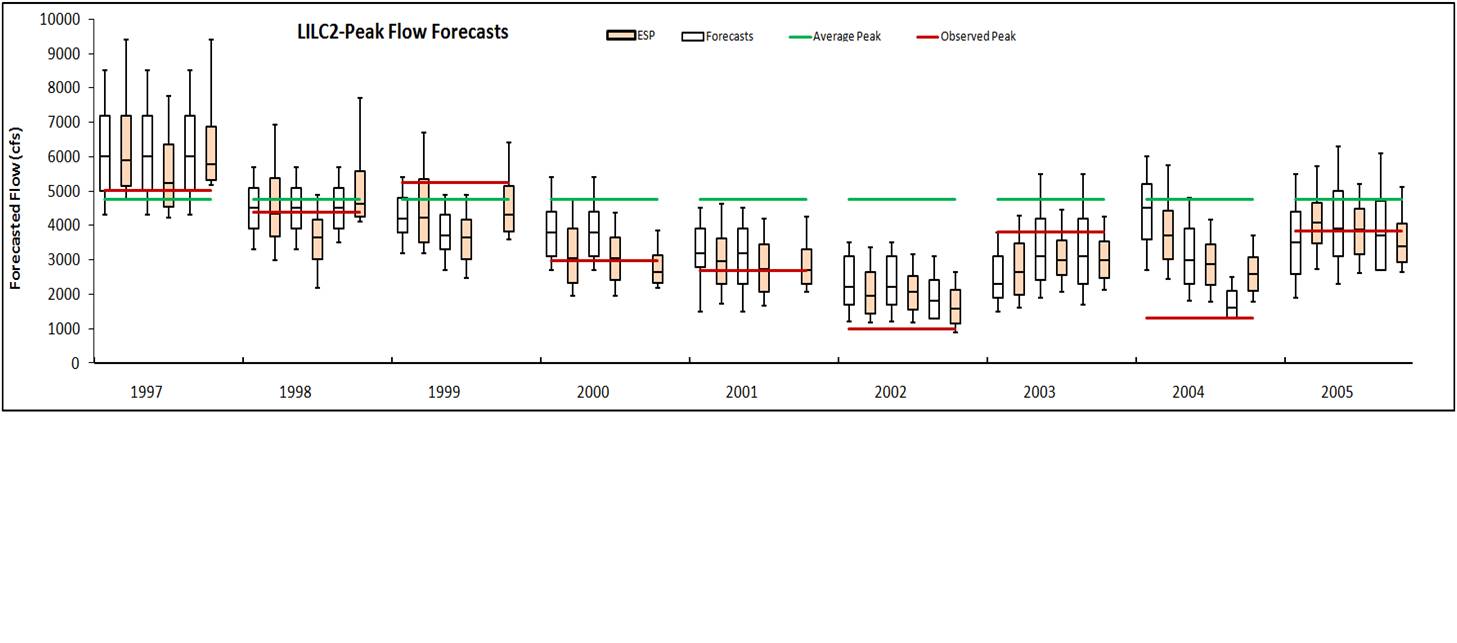 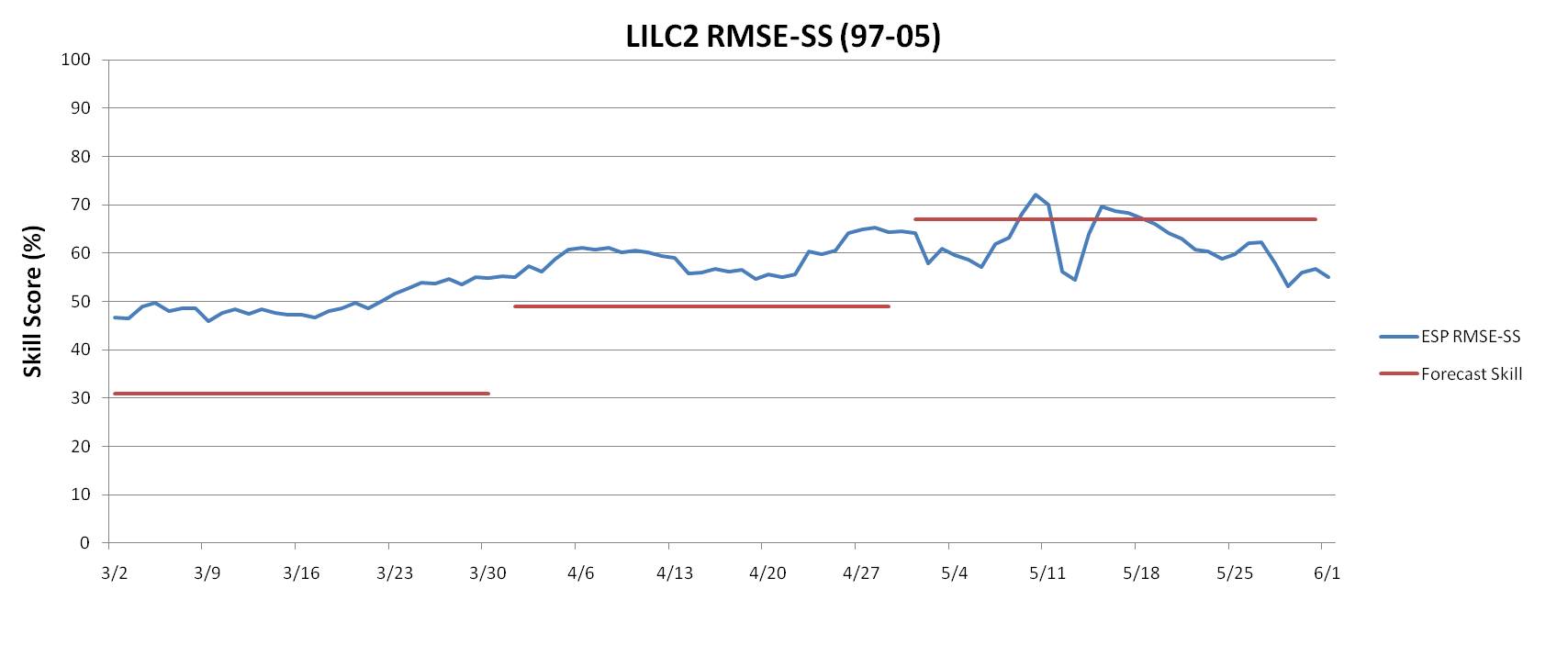 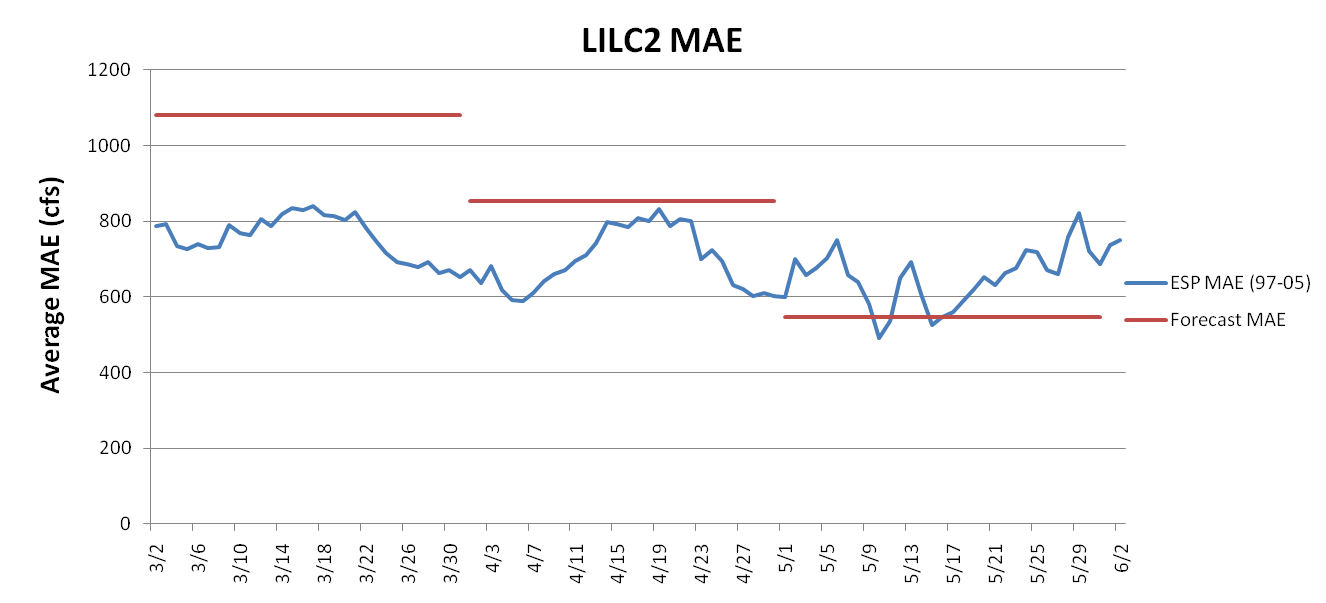 Little Snake nr Lily (LILC2)
ESP REFORECASTS (1997-2005)
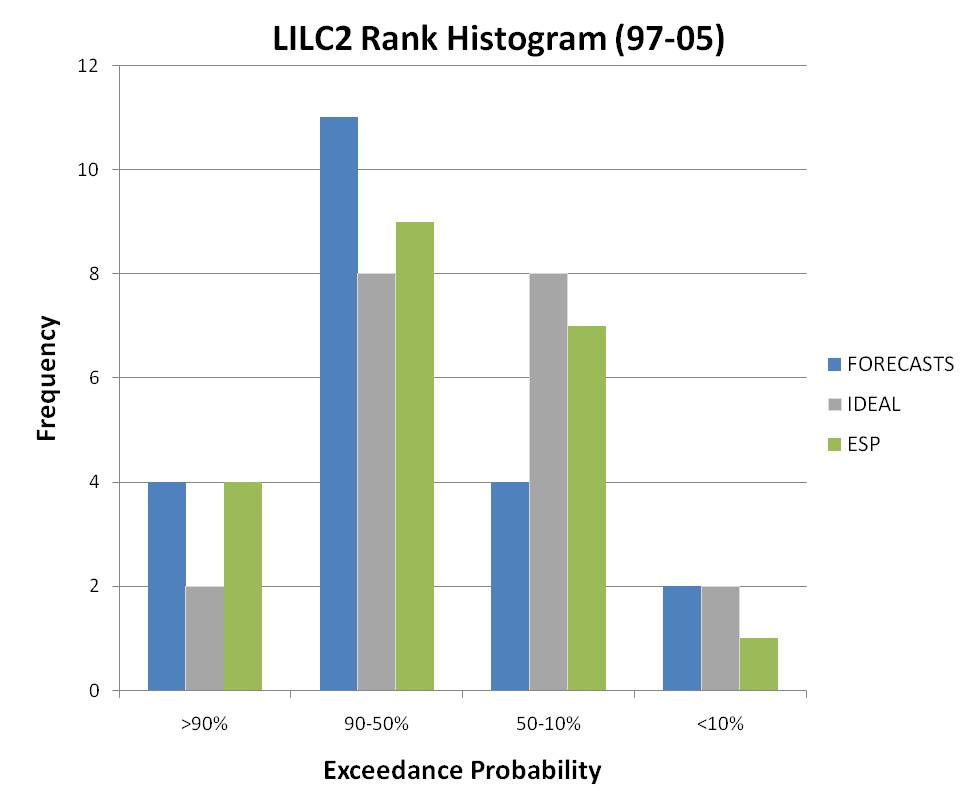 * Includes first of month forecasts from March, April, and May*
Summary
Forecasts and ESP Reforecasts  (4 unregulated sites)
	          MAE
                    -  April ESP reforecasts less error at 3 sites; difference in error <20%
                     - May forecasts less error (3 sites <10%, 1 site ~30%) at all 4 sites
                     - No clear trend in MAE
                     - Reforecasts and forecasts error trends match at 3 of 4 sites 

                   Skill
                     -March ESP reforecasts had greater skill at 3 of 4 sites
                     -April ESP reforecasts had greater skill at all 4 sites
                     -No clear trend in skill

                   Histograms
		-Forecasts are statistically reliable (e.g. 10% exceeded ~10% of the time)
		-ESP reforecasts are statically reliable at 3 of 4 unreg sites
Future Plans: Forecast verification will drive future forecast program (e.g. forecast frequencies, locations, issuance dates, etc)

What do you want?
Questions/Comments?